Wednesday 6th January 2021EnglishWALT use inference
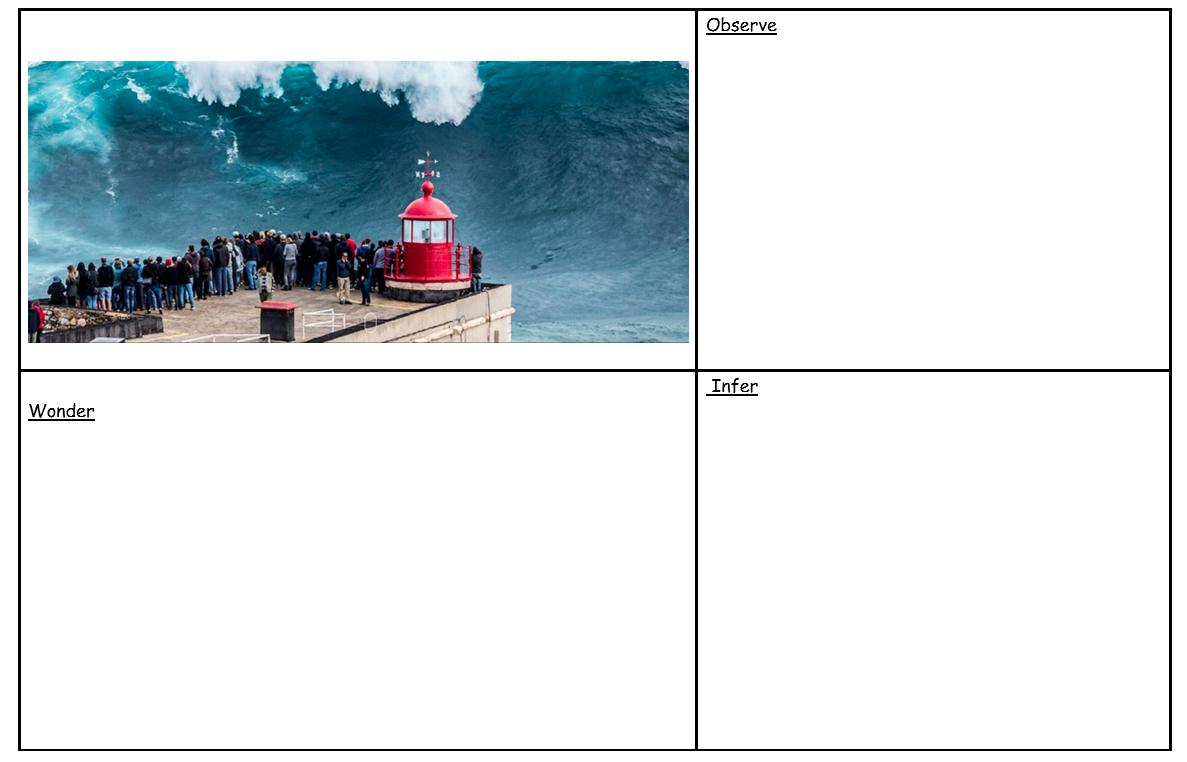 1.
I can see
We do
3.
2.
I think
I wonder how
I wonder if
I wonder where
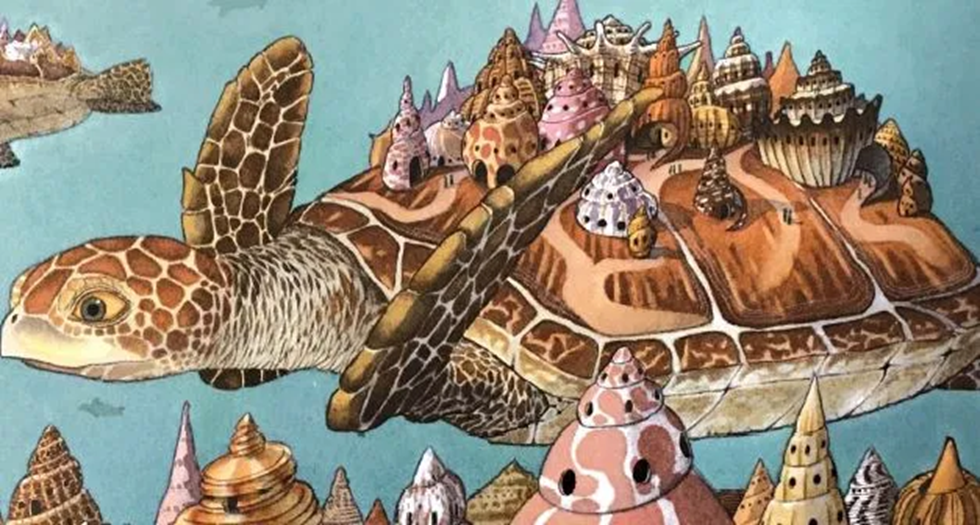 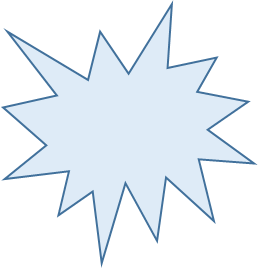 You do
Observe – I can see
Wonder – I wonder  
Infer – I think
Please write a sentence for each number using the picture. Do more if you finish